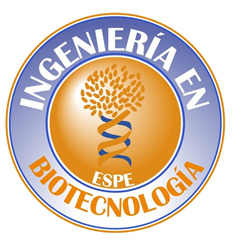 DEPARTAMENTO DE CIENCIAS DE LA VIDA Y DE LA AGRICULTURA
CARRERA DE INGENIERÍA EN BIOTECNOLOGÍA


“Microencapsulación de una mezcla de aceite de palma, palmiste y estearina de palma (Elaeis guineensis) mediante el método de secado por atomización”
Elaborado por
Víctor Francisco Criollo Lugmaña
Director del proyecto
Ing. Hernán Patricio Paz Riofrío
Sangolquí – Febrero 2022
VERSIÓN: 1.0
INTRODUCCIÓN
2
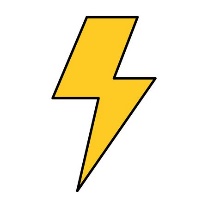 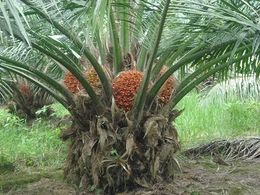 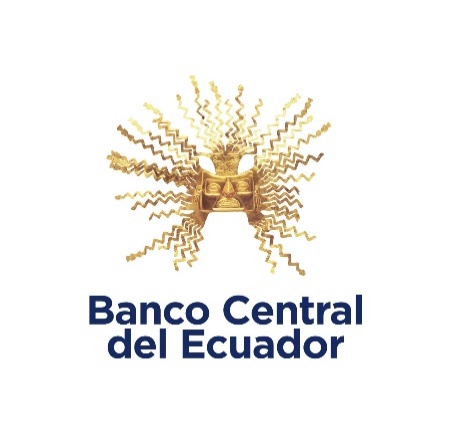 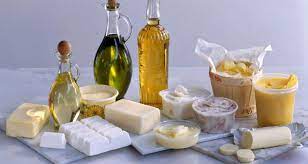 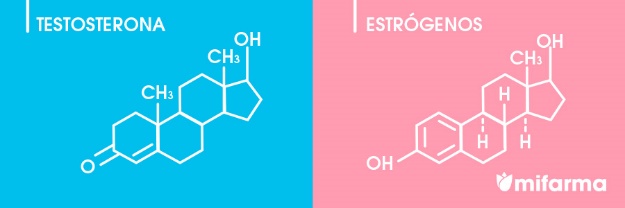 Elaeis guineensis
Aceites y grasas animal y vegetal
$362,8 M
Aceites y grasas
Hormonas y enzimas
Importancia económica
Derivado del mesocarpio. A.G saturados e insaturados en la misma proporción.
$275 M
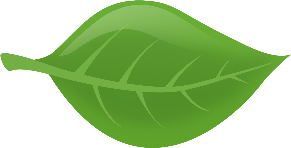 Aceite de palma
Grasa vegetal de palma africana (Elaeis guineensis)
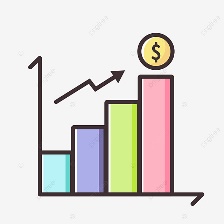 5,6% anual
Extrae de la semilla. AG saturados >80%.
Aceite de palmiste
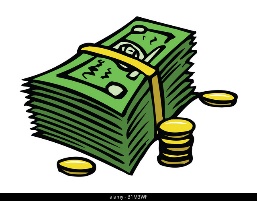 Fracción más dura. Mayor AG saturados y alto punto de fusión.
Estearina de palma
(Valenzuela, 2005) (Gesteiro et al., 2020) (Rincón et al., 2009) (Sanchez et al., 2018) (Orozco et al., 2019)
VERSIÓN: 1.0
INTRODUCCIÓN
3
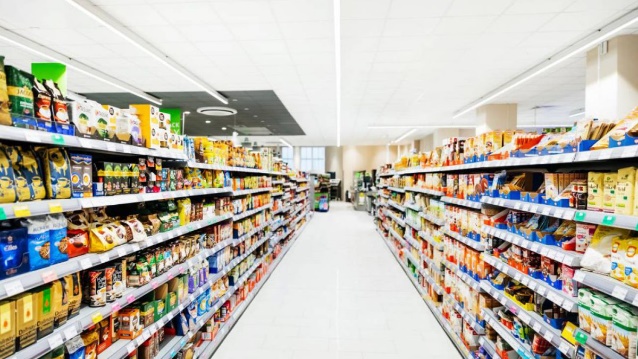 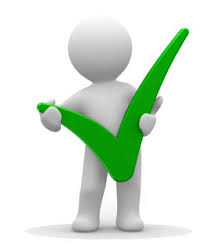 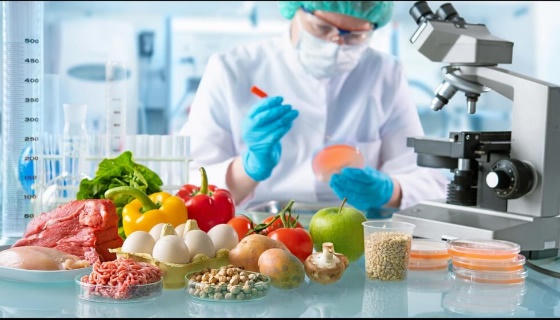 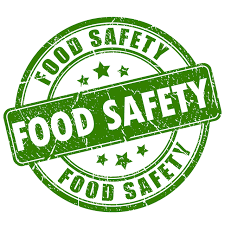 Nuevas funcionalidades tecnológicas
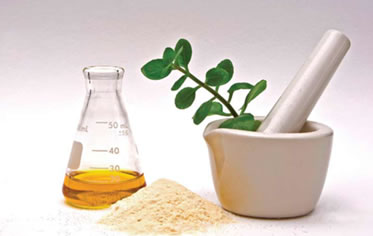 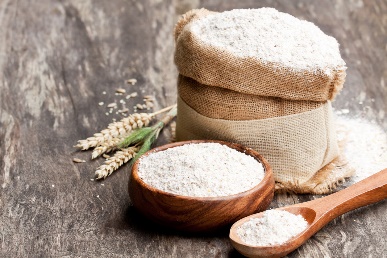 Panadería
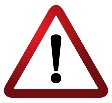 Grasa en polvo
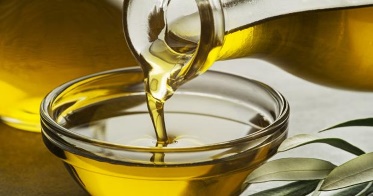 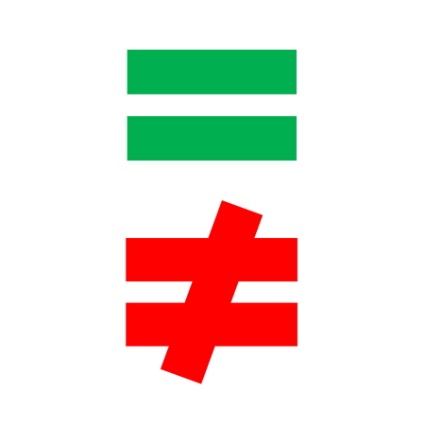 Tuberías calentadas o trabajo manual provoca desperdicio
Ingredientes secos fáciles de manipular
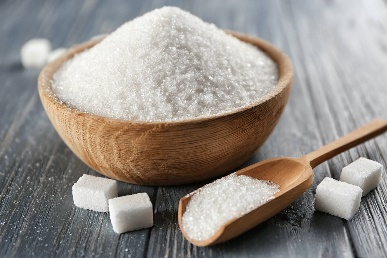 Buena durabilidad a temperatura ambiente
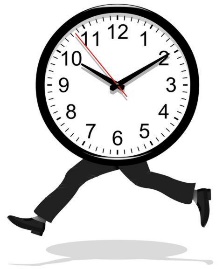 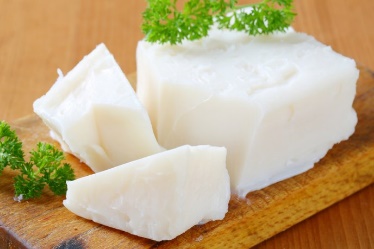 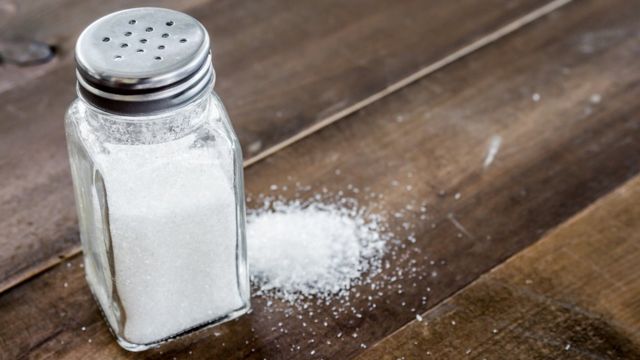 Reduce la oxidación de la grasa
(Faridi, 1994) (Wehrle et al., 1999) (Akoh et al., 1998)
VERSIÓN: 1.0
[Speaker Notes: El mercado actual exige]
INTRODUCCIÓN
4
Secado por atomización (Spray Drying)
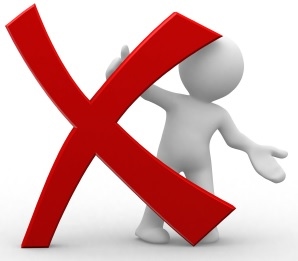 Operación unitaria
Técnica de secado más económica
Dañar compuestos sensibles
Tiempo corto de secado
Solución, suspensión o emulsión
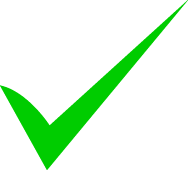 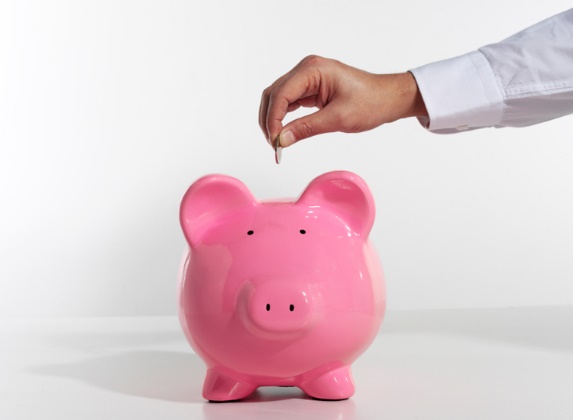 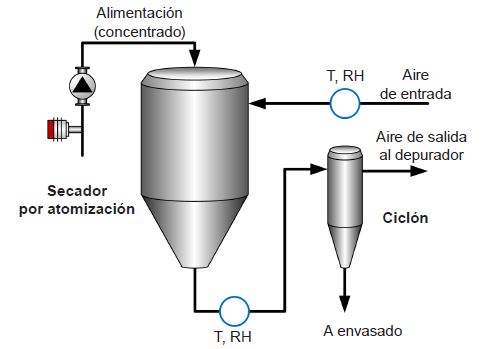 Temperaturas 
150-220°C
Atomizado
Eficiencia térmica baja
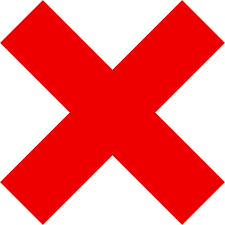 4 a 5
Aire de secado circula en un gran volumen
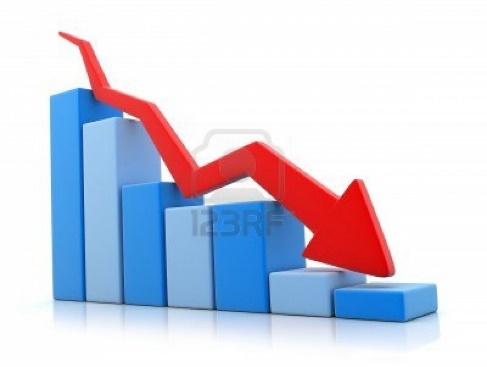 Liofilización
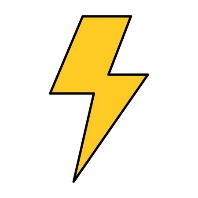 Sin contacto con las gotas atomizadas
(Gharsallaoui et al., 2007) (Hammami et al., 1997) (Bandari et al., 1997) (Dalmoro et al., 2013)
VERSIÓN: 1.0
INTRODUCCIÓN
5
Secado por atomización en la Biotecnología
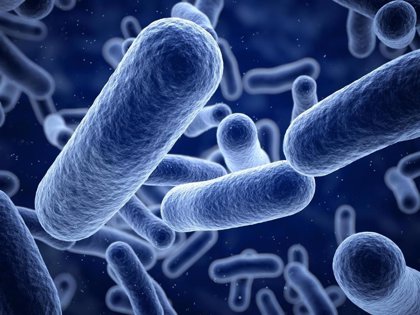 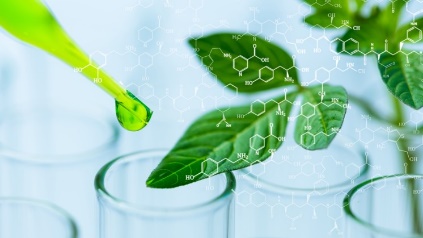 Polifenoles
Estabilizar
Compuestos volátiles
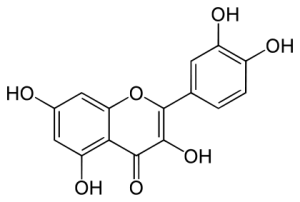 Proteger
Microencapsulación
Enzimas
Contrarrestar perdida de nutrientes
Bacterias
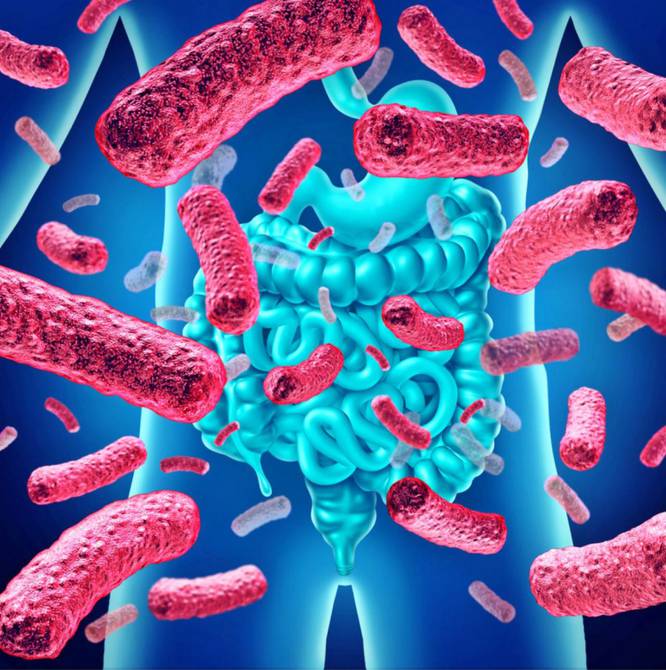 Atrapar microorganismos
Liberación controlada
Biotecnología alimentaria
Capa de hidrocoloides
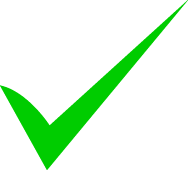 (Nazzaro et al., 2012) (Mohammadi et al., 2011)
VERSIÓN: 1.0
[Speaker Notes: El secado por atomización es utilizado para la microenpsulación de varios compuestos como]
OBJETIVOS
6
Objetivo General
Microencapsular una mezcla de aceite de palma, palmiste y estearina de palma (Elaeis guineensis) mediante el método de secado por atomización.
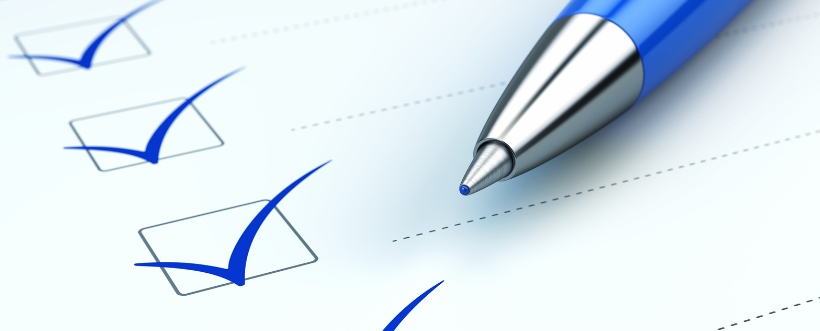 VERSIÓN: 1.0
OBJETIVOS
7
Objetivos Específicos
Determinar los valores óptimos de la temperatura de entrada de aire, flujo de alimentación y frecuencia del atomizador en la operación del equipo de secado por atomización para la obtención del microencapsulado.
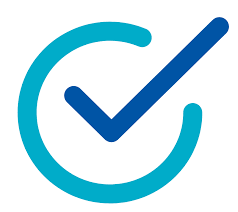 Analizar mediante los ensayos de densidad aparente, índice de Carl, relación de Hausner, higroscopicidad y solubilidad las propiedades físicas del microencapsulado optimizado.
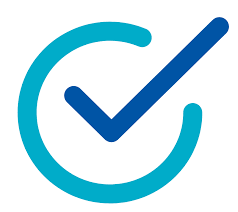 Caracterizar morfológicamente las microcápsulas obtenidas del proceso de secado por atomización optimizado mediante microscopía electrónica de barrido (MEB).
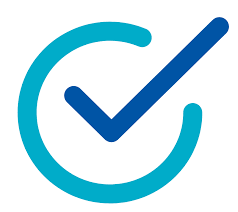 VERSIÓN: 1.0
HIPÓTESIS
8
El secado por atomización con temperatura de entrada de 180°C, flujo de alimentación de 50 mL/min y frecuencia de 20000 rev/min, producen microencapsulados de grasa vegetal de palma con una humedad menor a 5%, eficiencia mayor al 80% y rendimiento mayor al 80%.
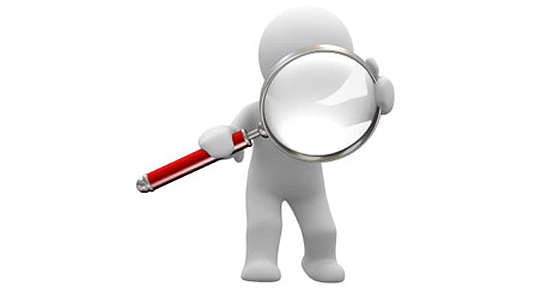 Las propiedades físicas y características morfológicas del microencapsulado optimizado cumplen con las especificaciones de calidad para polvos alimenticios.
VERSIÓN: 1.0
METODOLOGÍA
9
Composición de la emulsión
Tabla 1. Composición de la emulsión
50%
Secado por 
atomización
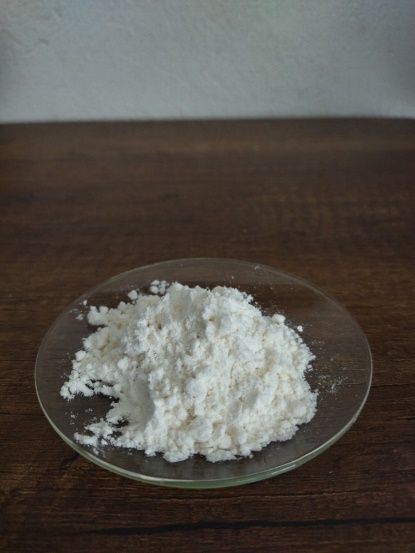 50%
Cantidad de emulsión para cada corrida
3 Kg
(Young, 2014)
VERSIÓN: 1.0
[Speaker Notes: La composición de la emulsión fue tomada de Ypug 2014, como se muestra en la tabla…]
METODOLOGÍA
10
Preparación de la emulsión
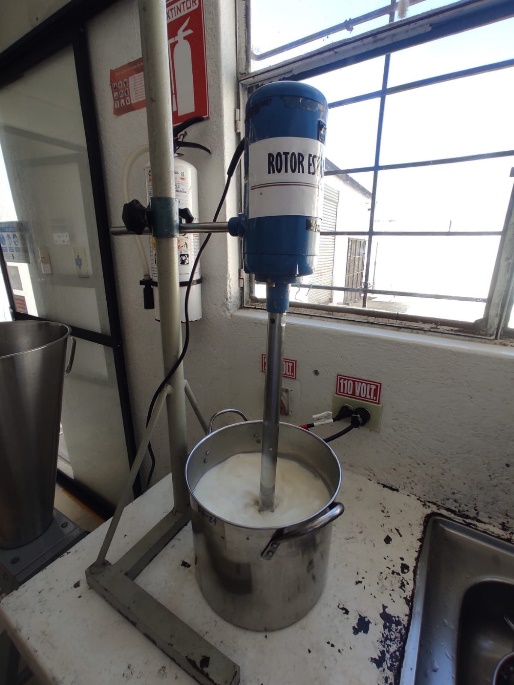 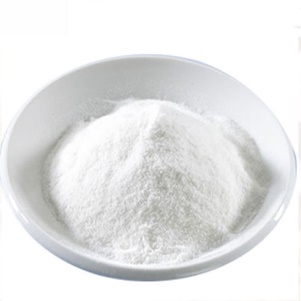 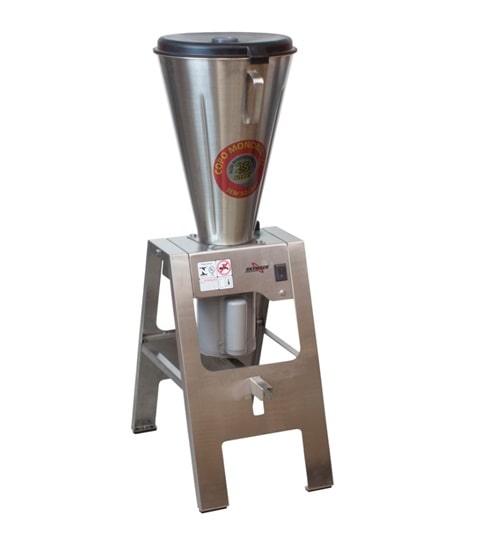 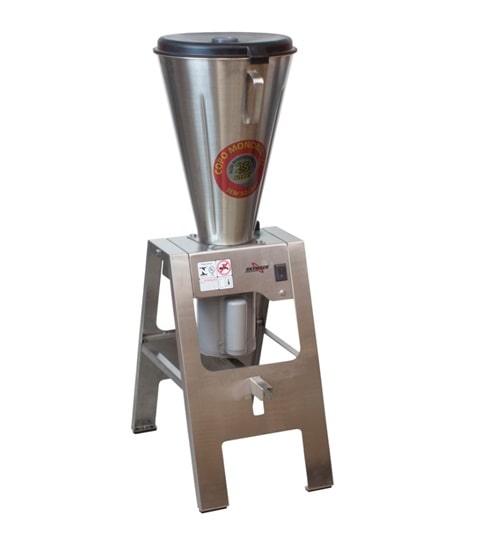 Fase 
acuosa
Maltodextrina 19DE
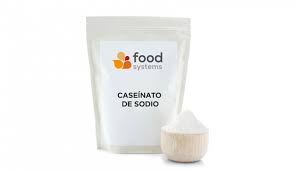 10 000 rpm, 15 min
Agua, 60°C
(O/W)
Lecitina 
de soya
Caseinato de sodio
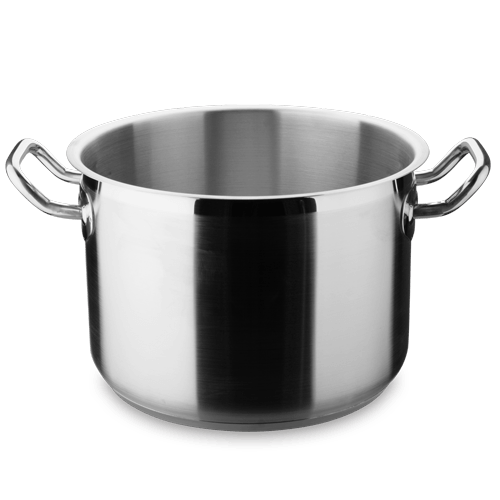 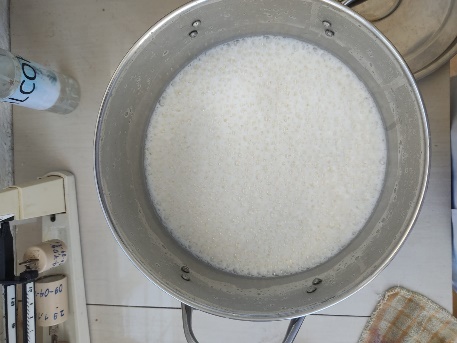 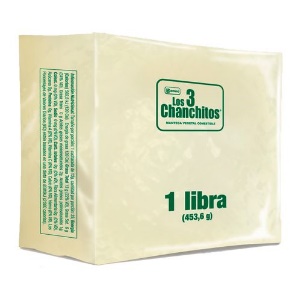 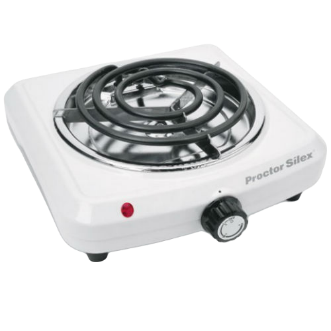 Fase 
oleosa
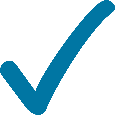 Emulsión
Baño maría, 50°C
(Young, 2014)
VERSIÓN: 1.0
METODOLOGÍA
11
Secado por atomización (Spray Drying)
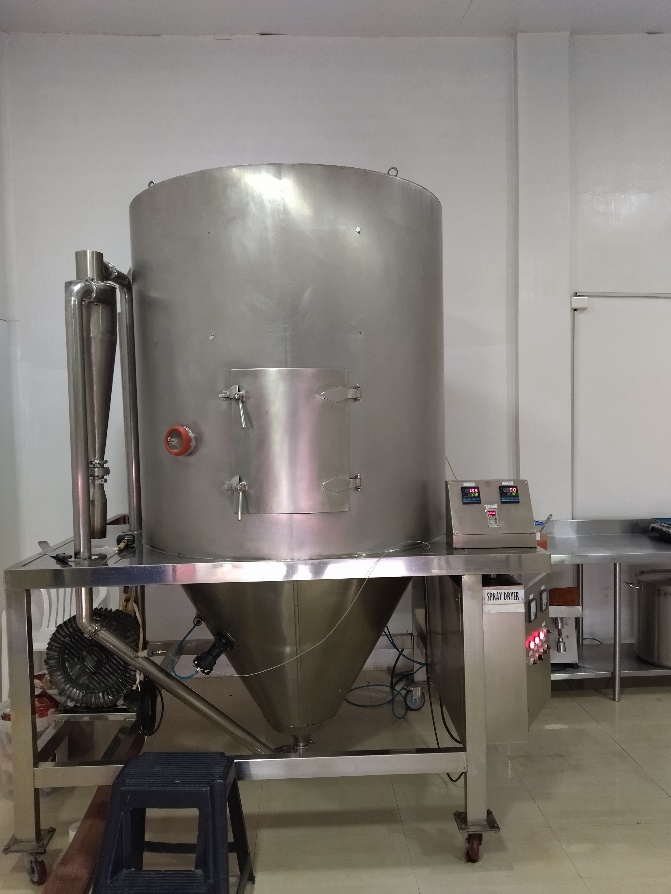 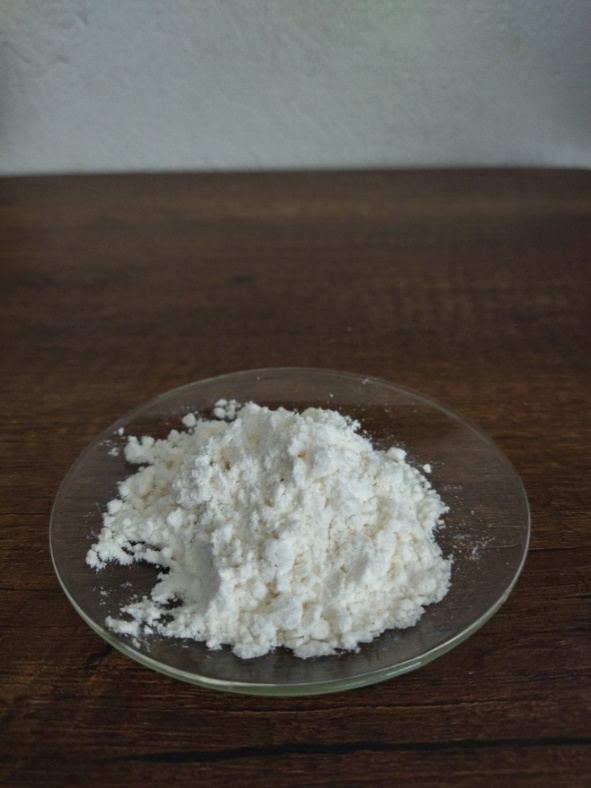 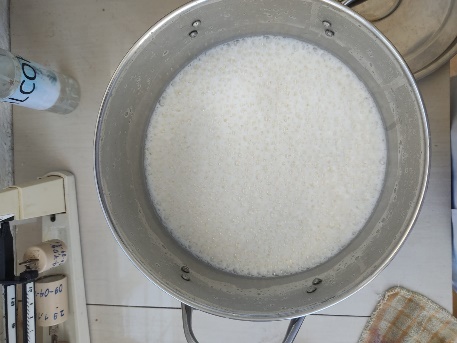 Emulsión
Microencapsulado de grasa vegetal de palma
PharmaO, 10L/h, equipado con atomizador rotatorio
Dimensiones: 2,5 m altura y 1,5 m de diámetro
VERSIÓN: 1.0
[Speaker Notes: Esta emulsión fue secada por un Spray Dryer marca]
METODOLOGÍA
12
Análisis estadístico
Tabla 3. Corridas del proceso de secado por atomización
Optimización
Diseño factorial
Método de superficie de respuesta (MSR)
Tabla 2. Factores y niveles del análisis estadístico
Verificación del modelo
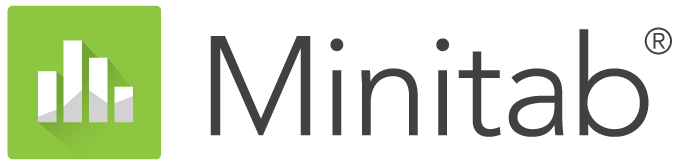 VERSIÓN: 1.0
[Speaker Notes: Ahora en análisis estadístico. Para le optimización de los parámetros 
Los factores que se utilizaron 
Luego de obtener los parámetros optmizados, se hizo una última corrida para para comprobar la efectividad el método de superficie de respuesta.]
METODOLOGÍA
13
Eficiencia de microencapsulación (%)
Contenido de aceite superficial
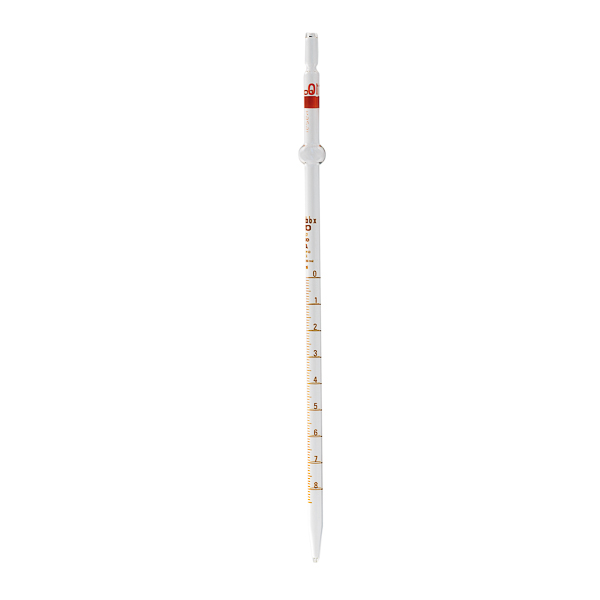 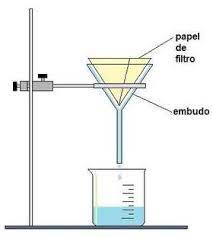 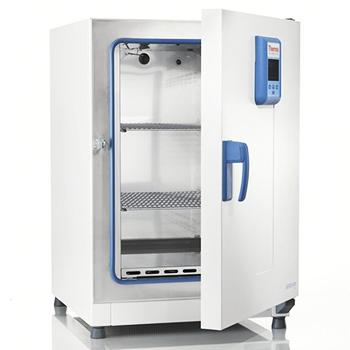 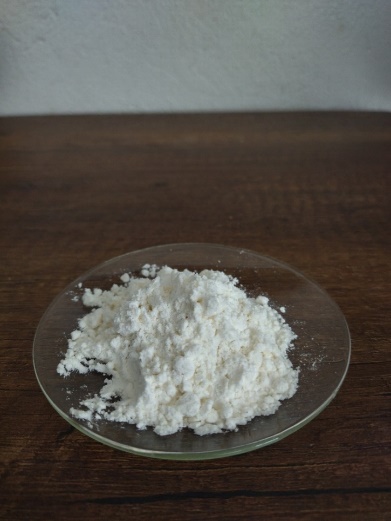 15 mL hexano
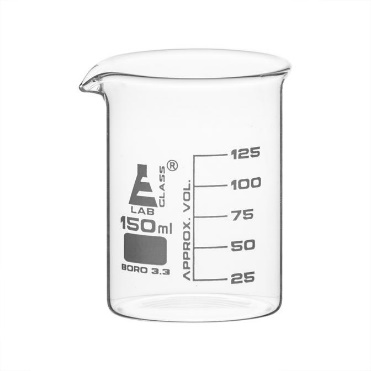 2 g microencapsulado
70 °C, peso constante
Filtrar
Agitar, 30 s
1
(Hee et al., 2015)
VERSIÓN: 1.0
METODOLOGÍA
14
Densidad aparente y empacada
Rendimiento (%)
10 g microencapsulado
2
Volumen constante 
ocupado
=
Volumen empacado
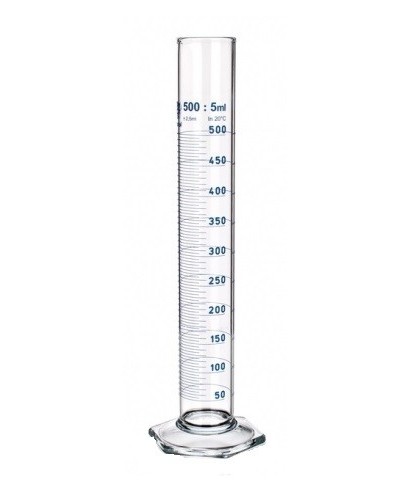 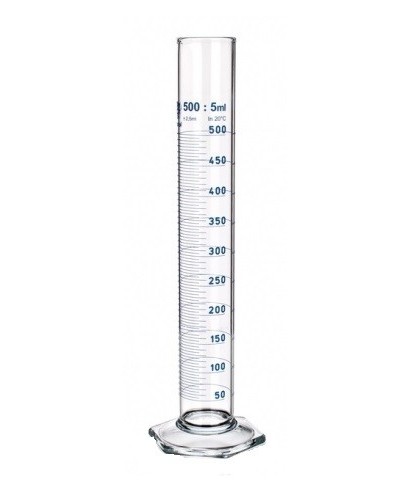 Contenido de humedad (%)
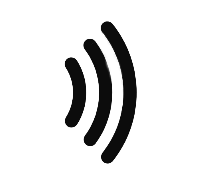 Volumen ocupado
=
Volumen aparente
1 g microencapsulado
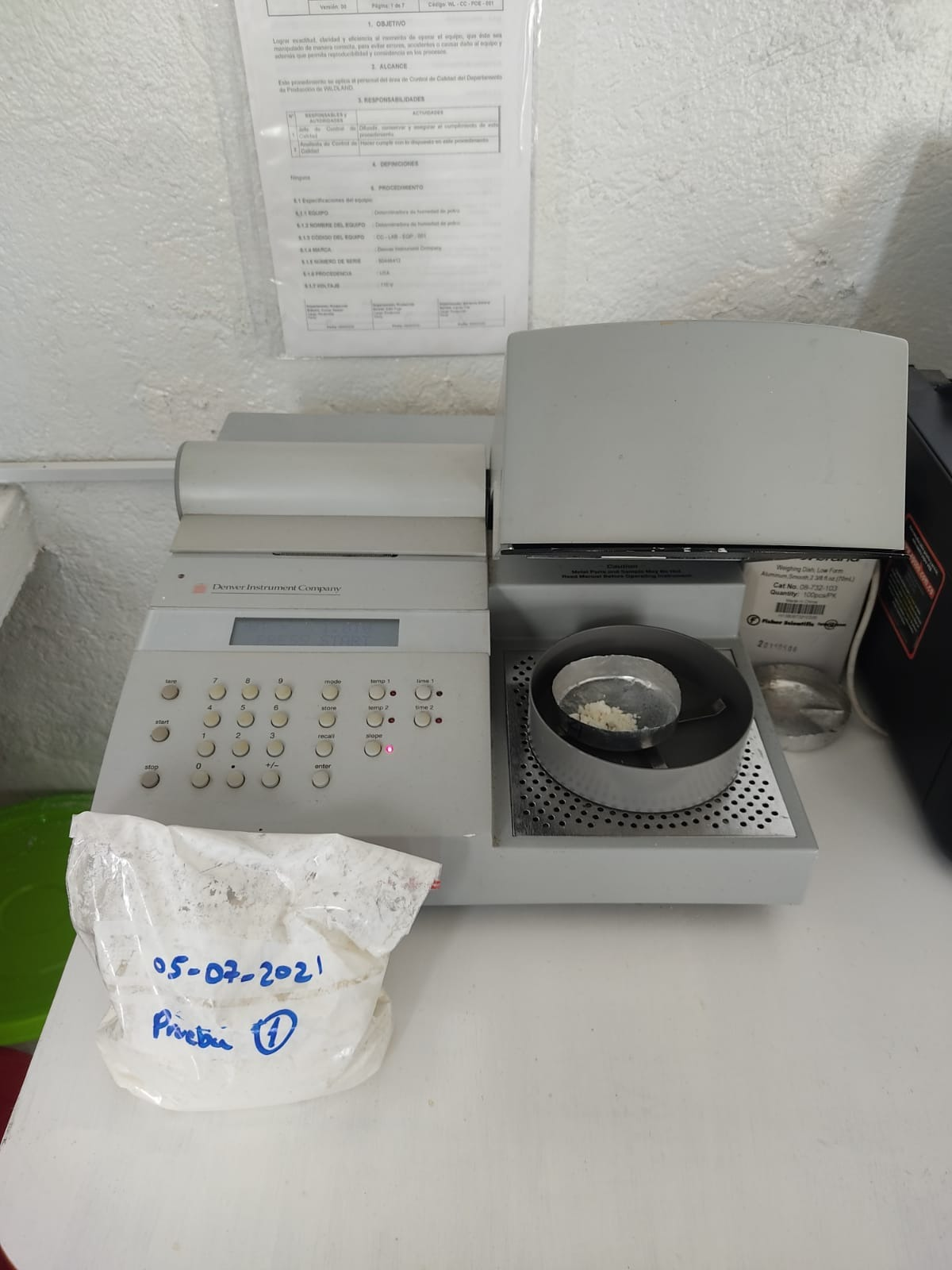 3
3
4
Balanza de humedad
(Pugliese, 2017)
VERSIÓN: 1.0
METODOLOGÍA
15
Índice de compresibilidad 
de Carr (%)
Solubilidad (%)
Relación de Hausner
6
5
2 g microencapsulado
Agitó, 20g agua destiladaT ambiente, 1 h
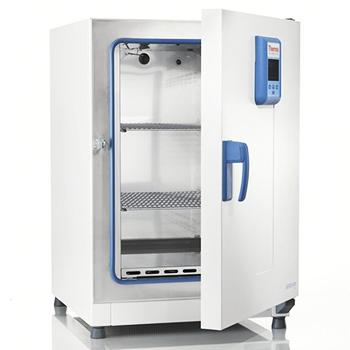 Incubó Baño maría, 
37°C, 30 min
Higroscopicidad (%)
2 g microencapsulado
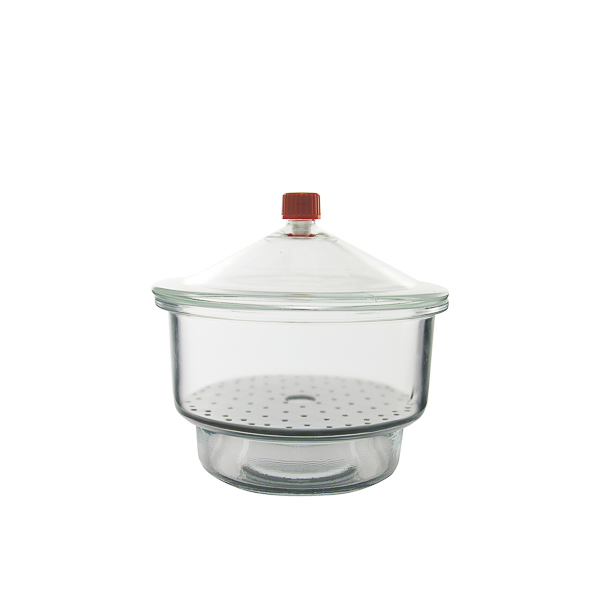 Desecador
Sol. NaCl saturada 
T ambiente, 7 días
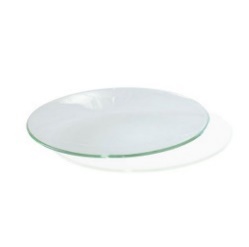 Centrifugó
40 min, 5000 rpm
Previamente pesado
Sobrenadante, secó 103 °C
8
7
VERSIÓN: 1.0
METODOLOGÍA
16
Propiedades organolépticas
Caracterización morfológica por microscopía electrónica de barrido (MEB)
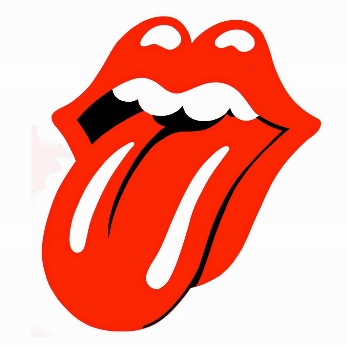 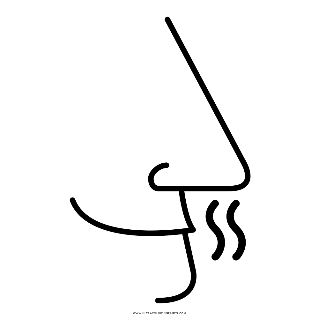 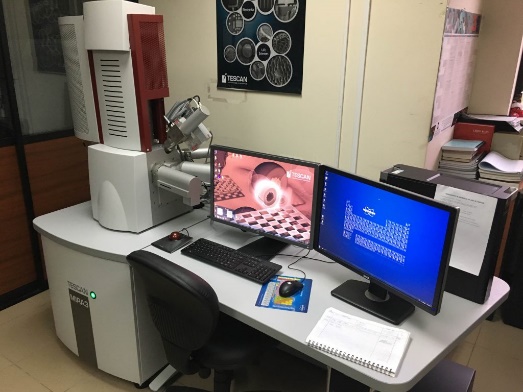 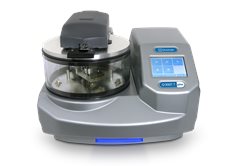 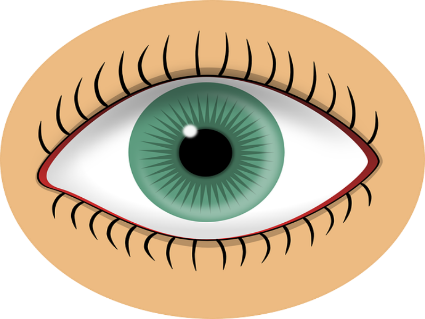 Revestimiento con oro por pulverización catódica
SEM TESCAN MIRA 3
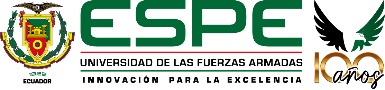 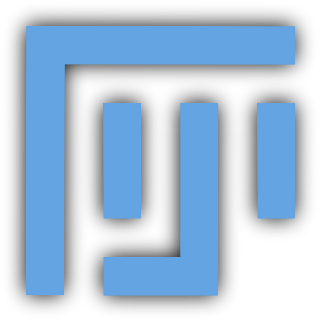 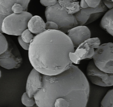 CUALITATIVO
Micrografías
VERSIÓN: 1.0
RESULTADOS Y DISCUSIÓN
17
Emulsión
Resultado de las corridas
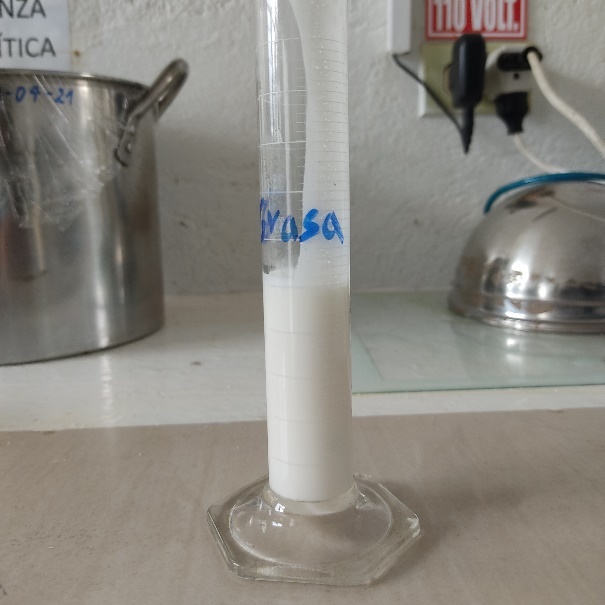 Tabla 4. Resultado de las corridas del proceso de secado por atomización
Estable y sin separación de fases, 24h
Caseinato de sodio
- Naturaleza anfipática
- Reduce la tensión superficial
- Capacidad emulsificante
Lecitina de soya
(Casanova y Cardona, 2004), (Bailey, 2005)
VERSIÓN: 1.0
[Speaker Notes: La emulsión obtenida permaneció .--- por 24h. 
Casanova y Cardona 2004, mencionan que esto sucede porque la emulsión está formada por caseinato y lecitina , y estos dos ingredientes tienen naturaleza anfipática 
Al lado derecho podemos ver los resultados de las corridas en términos de eficiencia, humedad y rendimiento, y estos resultados se discutirán a continuación]
RESULTADOS Y DISCUSIÓN
18
Eficiencia de microencapsulación
Porcentaje de grasa que quedó atrapado con éxito con los materiales de recubrimiento
Almacenamiento
+
-
Buena estabilidad oxidativa. Baja viscosidad a emulsión
Maltodextrina 19DE
Temperatura entrada
Capacidad emulsificante
No se desnaturaliza
Caseinato de sodio
p<0,05
Flujo de alimentación
(Hee et al., 2015), (Roccia, 2014)
VERSIÓN: 1.0
[Speaker Notes: Ahora, hablando específicamente de la eficiencia de microencapsulación, la eficiencia se define como el procentaje….]
RESULTADOS Y DISCUSIÓN
19
Temperatura de entrada
Figura 1. Superficie de respuesta-Efectos
Afectación positiva
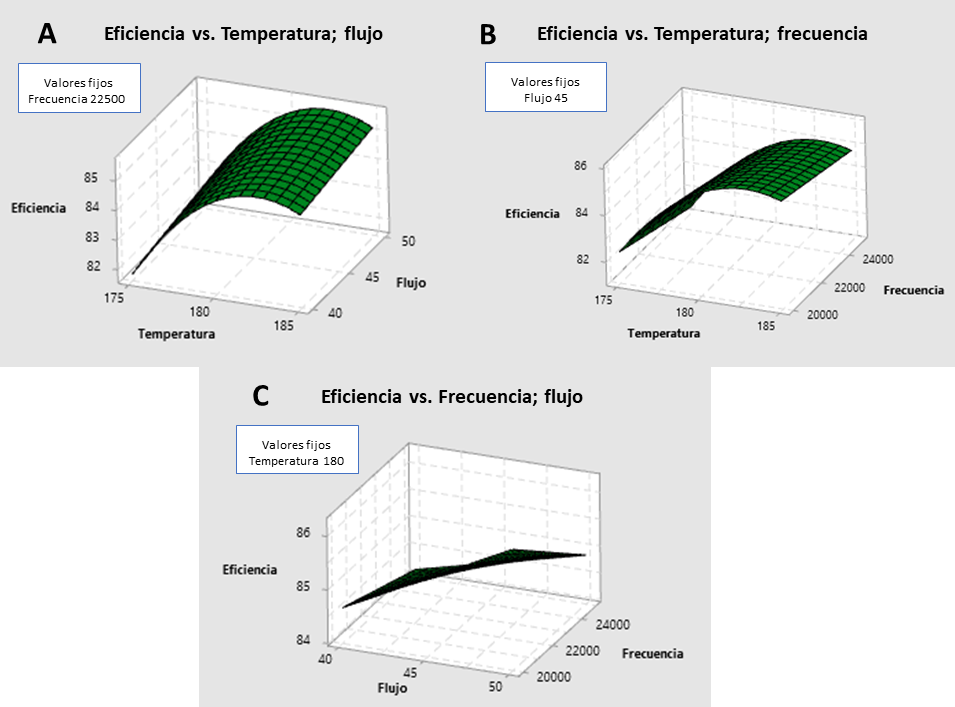 Aumenta la velocidad de secado, promoviendo rápida formación de la corteza
Temperatura
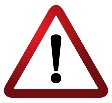 Grietas en la corteza y provocar liberación prematura
Impidiendo el escape de la grasa vegetal del núcleo
Flujo de alimentación
Afectación positiva
Materiales de pared utilizados
En otros estudios 
no fue afectado significativamente
Variaciones en los parámetros de secado
(Jafari et al., 2008), (Kha, 2014)
(Moser et al., 2019)
VERSIÓN: 1.0
RESULTADOS Y DISCUSIÓN
20
Contenido de humedad
Figura 2. Superficie de respuesta-Efectos
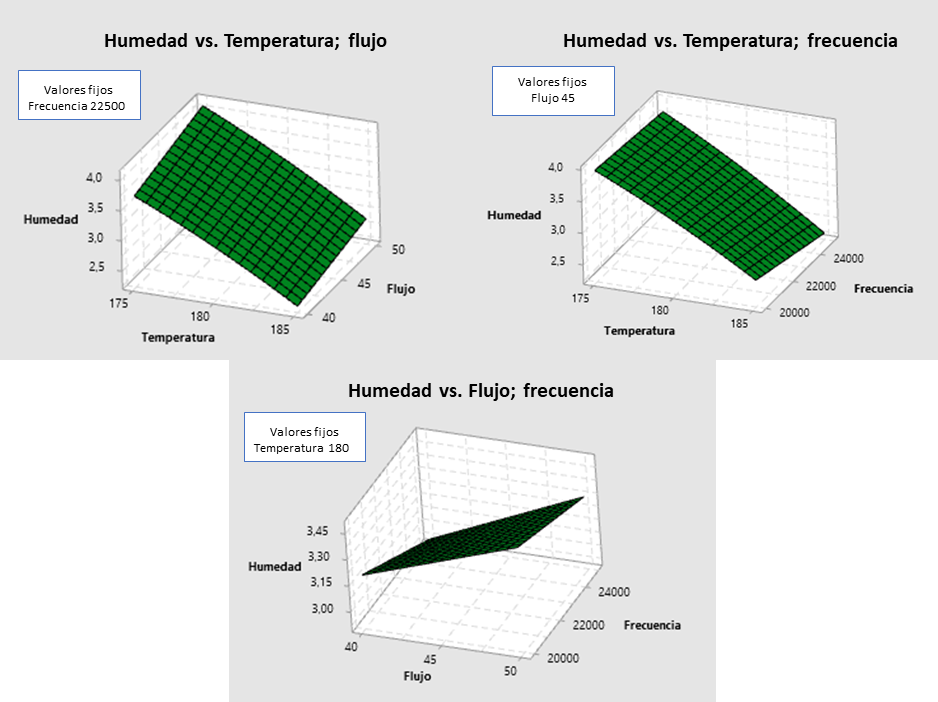 Importante porque determina vida útil y calidad del polvo
+
Dentro del rango CODEX
<5 %
-
Aumento T, aumentó evaporación.
Evita exceso de temperatura
-
Temperatura entrada
Corto tiempo de contacto con el aire de secado. Menor evaporación
Flujo de alimentación
+
Mayor velocidad, gotas más pequeñas y se evapora más humedad, mayor superficie.
-
Frecuencia de atomizador
p<0,05
(Codex Alimentaruis, 2014), (Roccia, 2014) (Tonon, 2018) (Pishut et al., 2012)
VERSIÓN: 1.0
RESULTADOS Y DISCUSIÓN
21
Rendimiento
Figura 3. Superficie de respuesta-Efectos
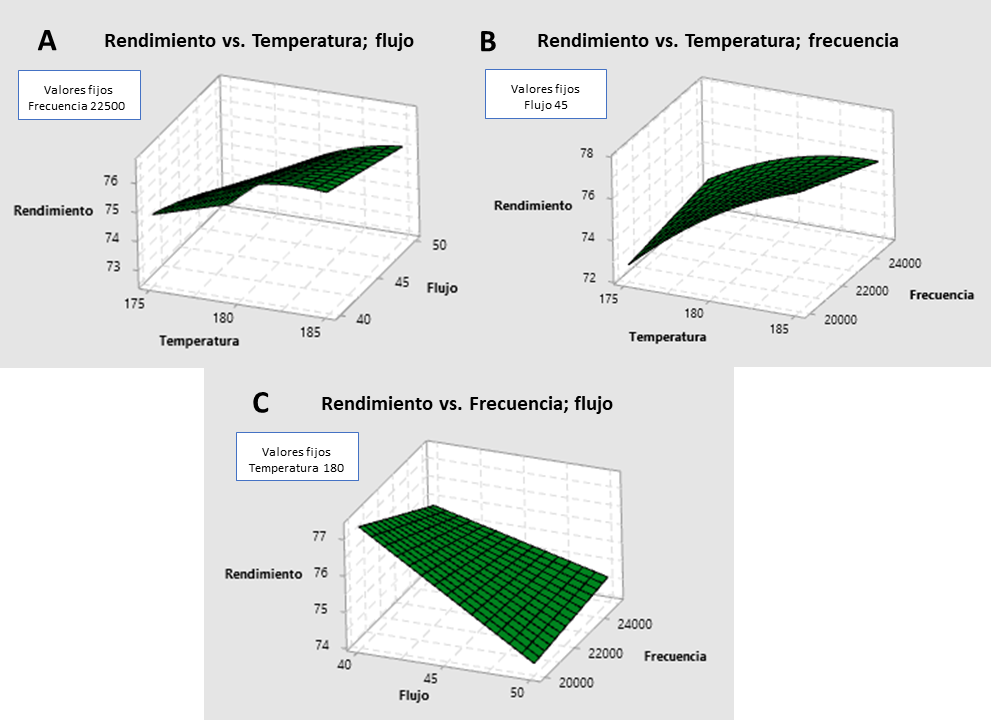 Está relacionado con los costos de producción
+
Proceso exitoso rendimiento > 50 %.
-
Mayor transferencia de calor y resulta mayor rendimiento.
T baja, aumenta humedad y polvo se pega.
Temperatura entrada
+
-
Alto flujo, secado incorrecto y el polvo se pega. 
Bajo flujo, mejor evaporación y menor adhesión del polvo.
Flujo de alimentación
p<0,05
(Tontul, 2017), (Kha et al., 2014) (Phisut el al., 2012)
VERSIÓN: 1.0
RESULTADOS Y DISCUSIÓN
22
Optimización del proceso y verificación del modelo
Figura 4. Perfiles de predicción
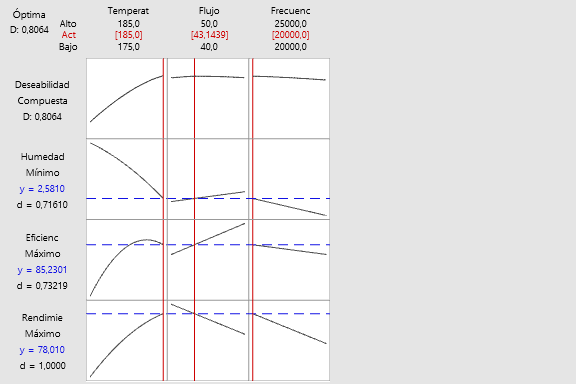 Línea roja -> Valor óptimo del factor
Valores experimentales cercanos al teórico, lo que demuestra precisión en el modelo de superficie
Línea azul -> Valor de variable respuesta obtenida de la optimización
VERSIÓN: 1.0
[Speaker Notes: Con los resultados del AVONA anterior se utilizan las variables o factores para hacer los perfiles de predicción donde se va a mostrar los parámetros optimizados. El objetivo dela optimización es maximizar la eficiencia y el rendimiento, y minimizar la humedad. La línea roja muestra el valor del factor óptimo, mientras que la línea azul muestra el valor de la variable de respuesta obtenida de la optimización.]
RESULTADOS Y DISCUSIÓN
23
Análisis de propiedades físicas del microencapsulado optimizado
Densidad aparente y empacada
Índice de Carl y Relación de Hausner
Fundamental para las condiciones de almacenamiento, procesamiento, envasado y distribución.
Indicadores de fluidez. Afecta llenado y vaciado de bolsas, dosificación y la mezcla de polvos.
Buena
Rango 
0,3-0,8 g/cm3
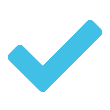 Suficientemente alta densidad, evitó el exceso de aire ocluido dentro del polvo
Se debe al alto contenido de sólidos que influyeron positivamente a la D. aparente y empacada
Alto contenido de sólidos.
(Erbay, 2015), (Tonon et al., 2011) (Burhan et al., 2019) (Pugliese et al., 2017)
VERSIÓN: 1.0
RESULTADOS Y DISCUSIÓN
24
Solubilidad
Higroscopicidad
Capacidad del polvo para formar solución o suspensión en agua
Capacidad del polvo para absorber humedad del ambiente. Se prefiere un polvo con baja higroscopicidad.
Muy deseable porque el polvo se va a utilizar como aditivo.
Baja higroscopicidad <20 %
Se explica por alta concentración de maltodextrina que es muy soluble, a pesar del núcleo hidrófobo.
Se explica por la alta carga de grasa, que por ser hidrofóbica no absorbe agua.
Propiedades organolépticas
Elevada concentración de maltodextrina ya que esta tiene baja higroscopicidad
(Tontul, 2017), (De Barros et al., 2014) (Moghaddam et al., 2017) (Kha et al., 2014)
VERSIÓN: 1.0
RESULTADOS Y DISCUSIÓN
25
Poca fragilidad de los materiales de pared
Caracterización morfológica de las microcápsulas optimizadas mediante microscopía electrónica de barrido
La mayoría forma esférica con superficie lisa y sin fisuras
Importante porque afecta manipulación, transporte y almacenamiento.
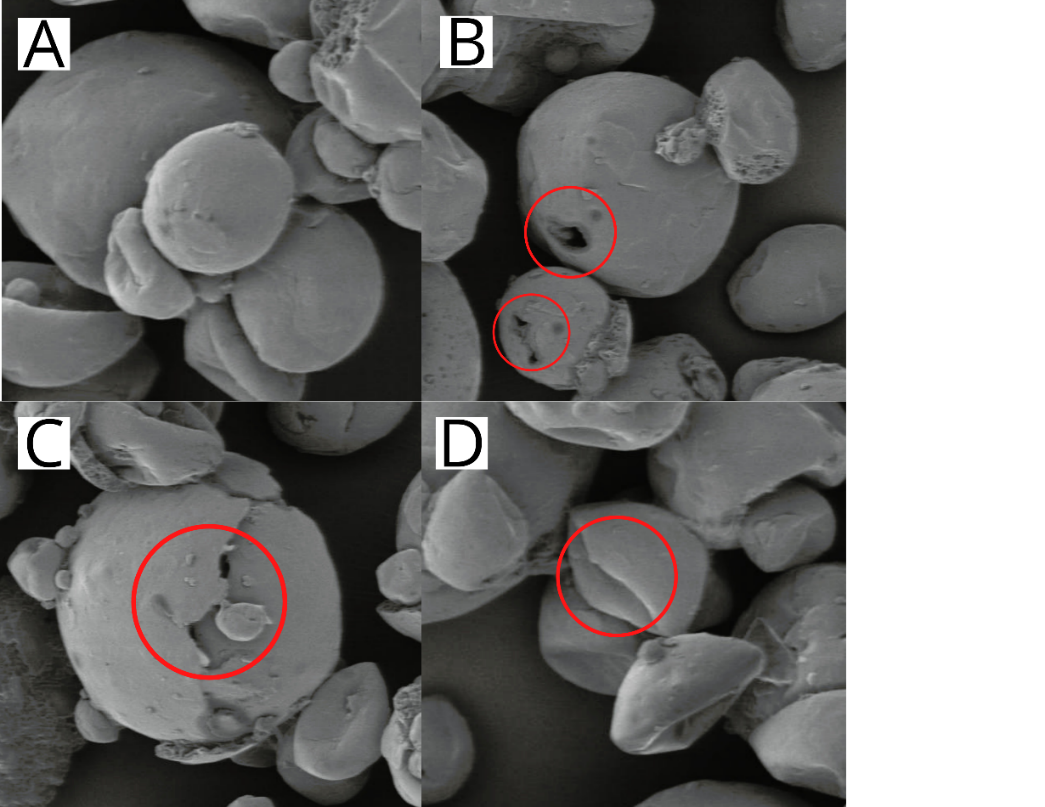 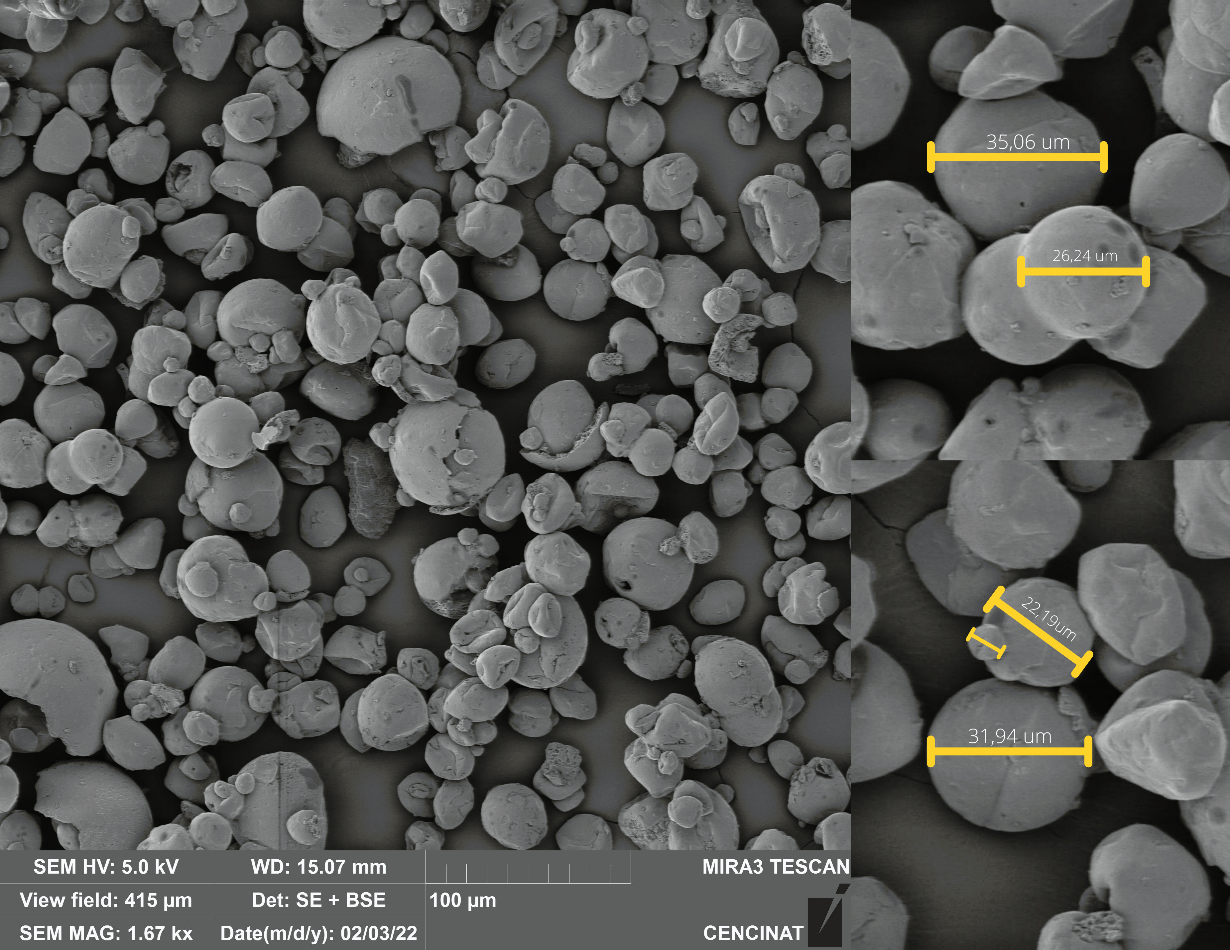 Menor permeabilidad a los gases y mejor protección
+
Se podrían formar en el mismo proceso de Spray o por el tiempo transcurrido
-
26,73±10,22 um
Cóncavos y arrugados, son típicos en el proceso de Spray Drying.
Varios tamaños, beneficioso en el empaquetamiento del producto y aumenta densidad aparente.
(Carneiro, 2013) (Lavanya, 2019)  (Aghbashlo, 2012) (Bae y Lee, 2008)
VERSIÓN: 1.0
[Speaker Notes: Hubo particulas que presentaron defectos]
CONCLUSIONES
26
Se logró convertir con éxito la grasa vegetal de palma (Elaeis guineensis) en microcápsulas estables y fáciles de manipular mediante el método de secado por atomización. 
La optimización de las condiciones del proceso de secado por atomización para la grasa vegetal de palma fue implementada efectivamente utilizando una metodología de superficie de respuesta. Se obtuvieron las condiciones óptimas de secado por atomización dentro de los rangos experimentales, como: temperatura de entrada del aire 185 °C, flujo de alimentación 44 mL/min y frecuencia del atomizador 20000 rpm. Se realizó el experimento final con estas condiciones y se obtuvo un polvo con las siguientes características: eficiencia: 85,83 %, humedad: 2,31 %, rendimiento: 78,69 %.  
El bajo contenido de humedad (2,31 %) y la buena eficiencia de microencapsulación (85,93 %) del polvo optimizado cumplieron con las especificaciones de calidad del producto, que se traduce en un largo tiempo de almacenamiento sin la oxidación y sin la liberación no deseada de grasa. 
El rendimiento (78,69 %) obtenido del polvo optimizado estuvo dentro de los requerimientos por la parte interesada.
VERSIÓN: 1.0
CONCLUSIONES
27
Las propiedades físicas del polvo optimizado, como la densidad aparente (0,416 g/cm3), índice de Carl (12,6 %), relación de Hausner (1,14), higroscopicidad (18,37 %) y solubilidad (78,45 %), cumplieron con las especificaciones de calidad para asegurar buenas condiciones de almacenamiento, procesamiento y envasado. 
La amplia distribución de tamaño de partículas del microencapsulado optimizado (26,73±10,22 μm) comprueba la alta densidad aparente obtenida en los ensayos, lo cual es beneficioso en el empaquetamiento del producto. 
La forma esférica y la superficie externa lisa y sin grietas de la mayoría de las micropartículas, aseguraron buena protección a la grasa vegetal de palma microencapsulada.
VERSIÓN: 1.0
RECOMENDACIONES
28
Mantener las temperaturas adecuadas en la preparación de la emulsión para evitar la oxidación de la grasa vegetal y la caramelización del caseinato o la maltodextrina. 
Para el establecimiento del producto final se recomienda realizar estudios de almacenamiento de polvos de grasa vegetal para conocer su vida útil exacta. 
Se deben realizar análisis microbiológicos y de actividad de agua del polvo con el fin de cumplir las especificaciones de calidad del producto. 
El rendimiento del proceso se podría mejorar agregando dispositivos de recuperación de polvo y utilizando cantidades altas de emulsión.
VERSIÓN: 1.0
AGRADECIMIENTOS
29
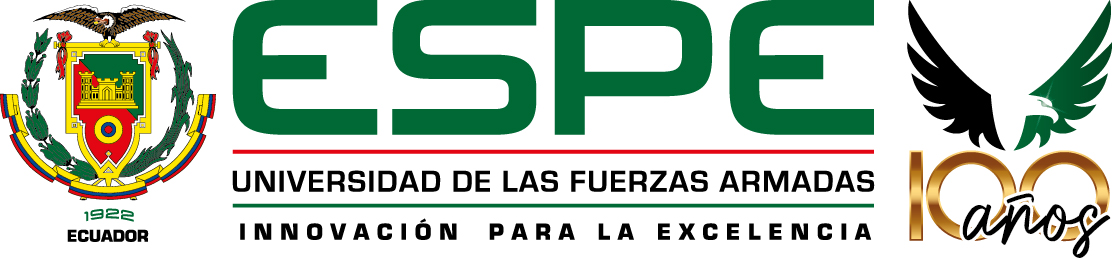 Ing. Hernán Patricio Paz Riofrío
Director del proyecto
Universidad de las Fuerzas Armadas ESPE – Ecuador
Wildland Cia. Ltda.

Ing. Rafael Vargas Verdesoto, M.Sc.
Lector del proyecto de titulación
Universidad de las Fuerzas Armadas ESPE – Ecuador



FAMILIA Y AMIGOS
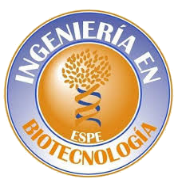 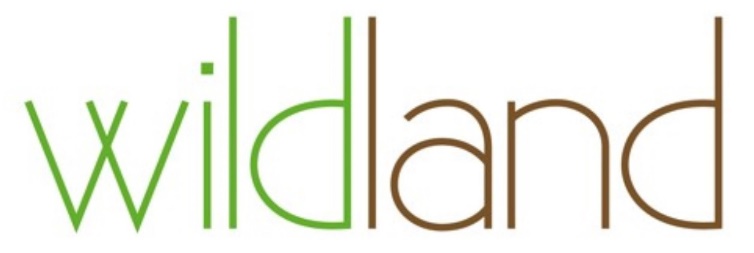 FECHA ÚLTIMA REVISIÓN: 13/12/11
VERSIÓN: 1.0